Principles Of Design
Apparel & Interior Design
What is Design?
Design Is . . .

					A Plan For Order

					The Expression Of The Material

					Fulfillment Of Purpose

					Follows Natural Laws Of Growth And Order
Symmetrical Balance
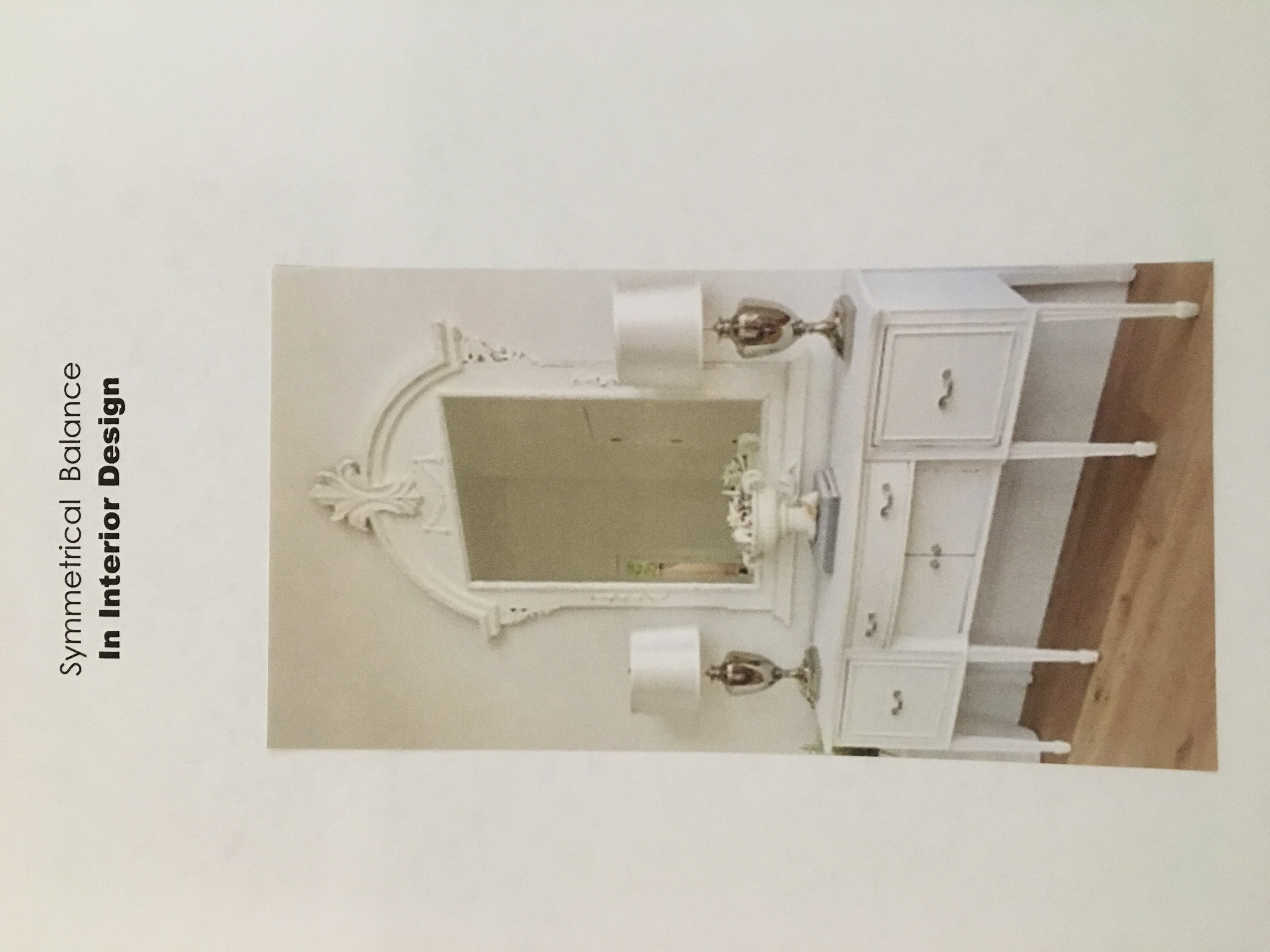 Asymmetrical Balance
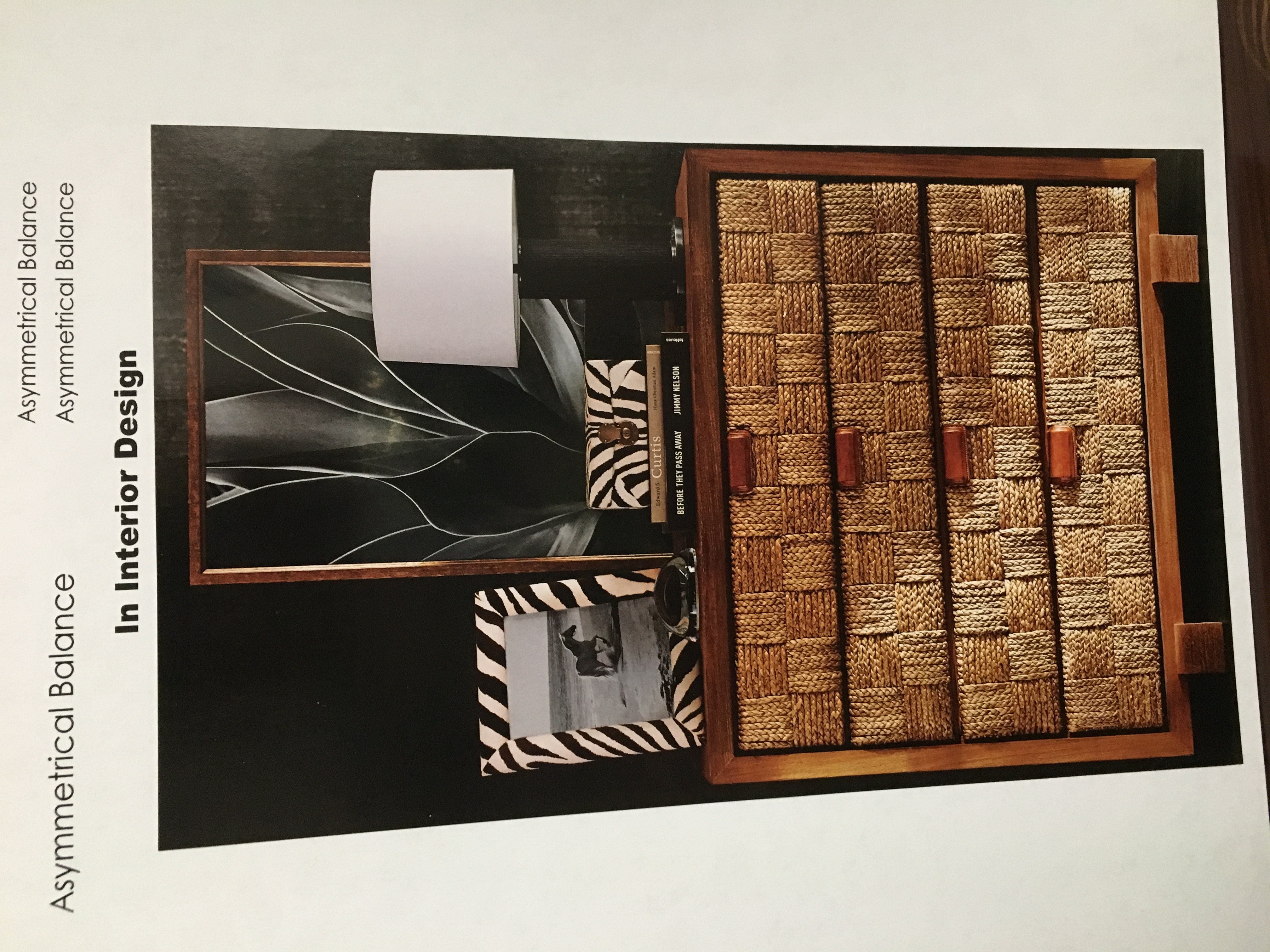 Forms Of Rhythm
Repetition
Radiation
Gradation
Opposition
Transition
Repetition
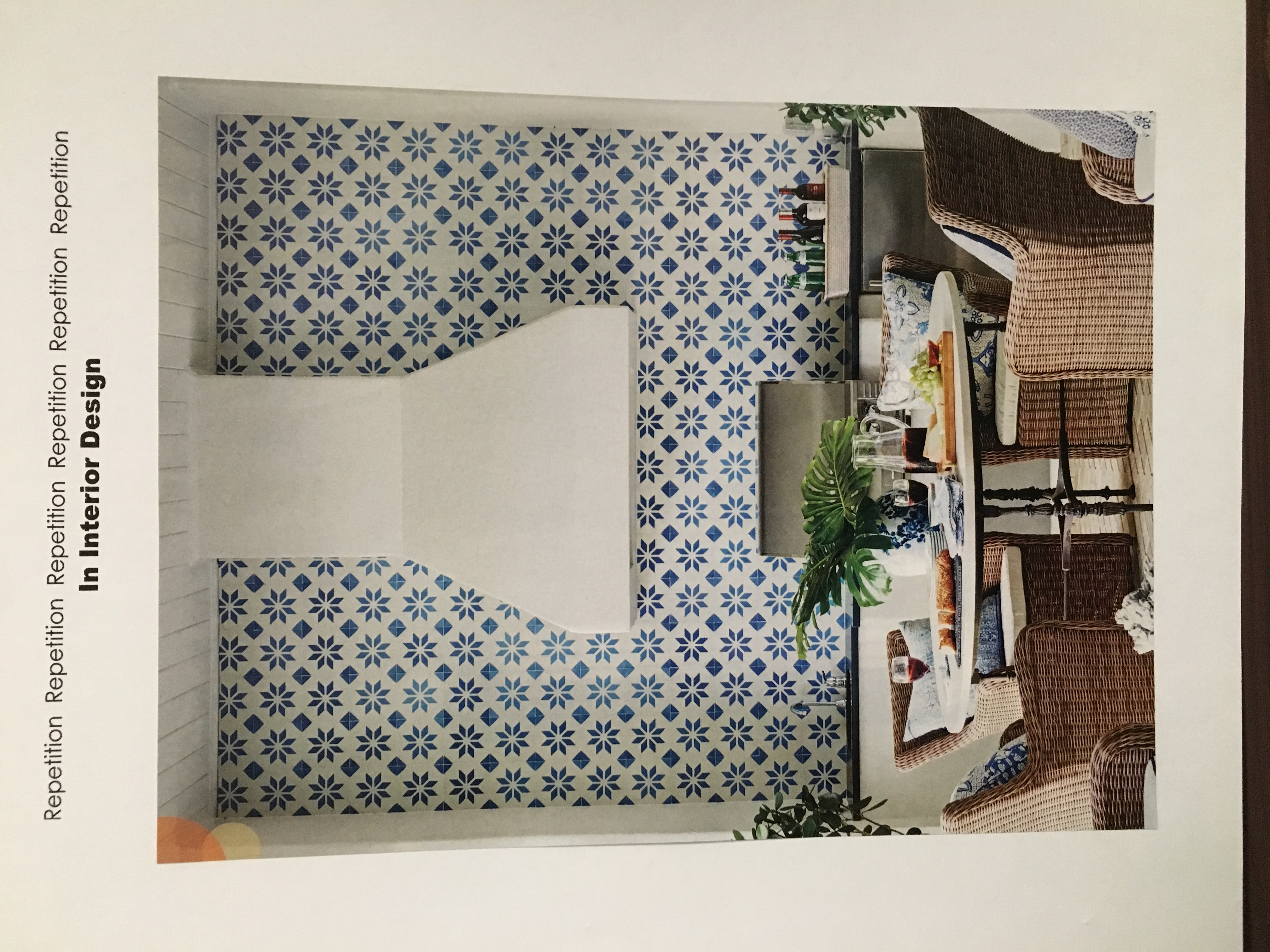 Radiation
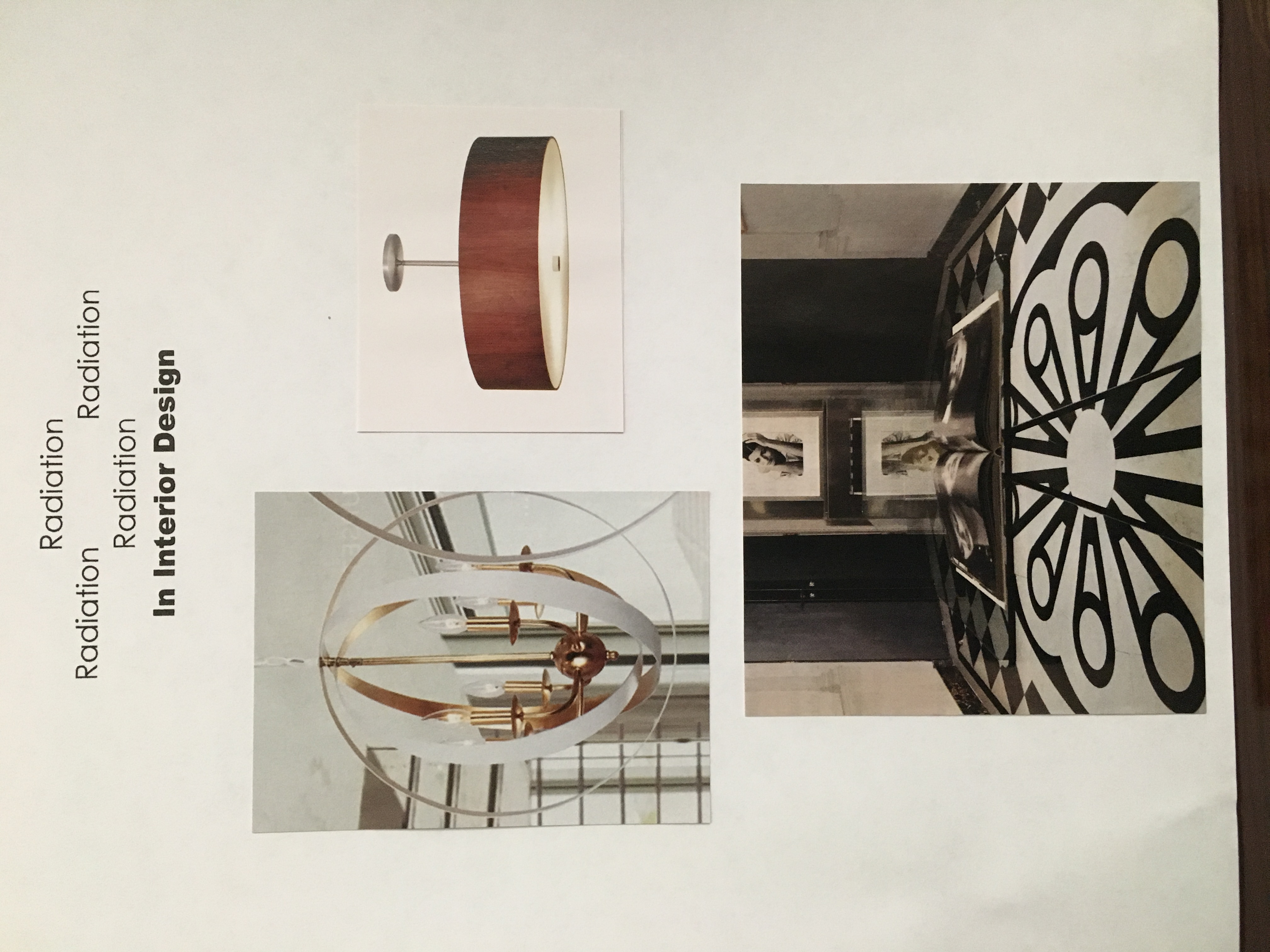 Gradation
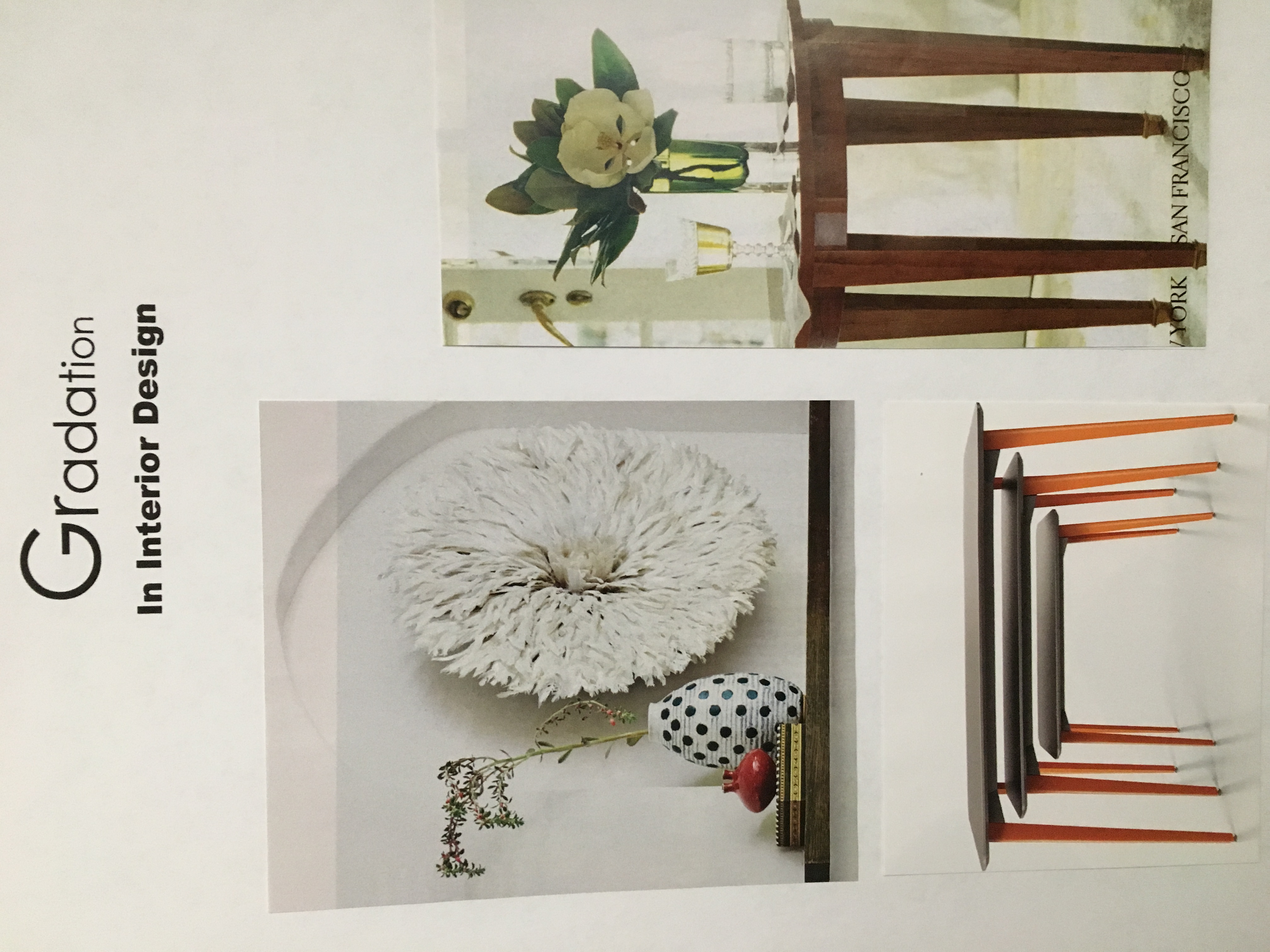 Opposition
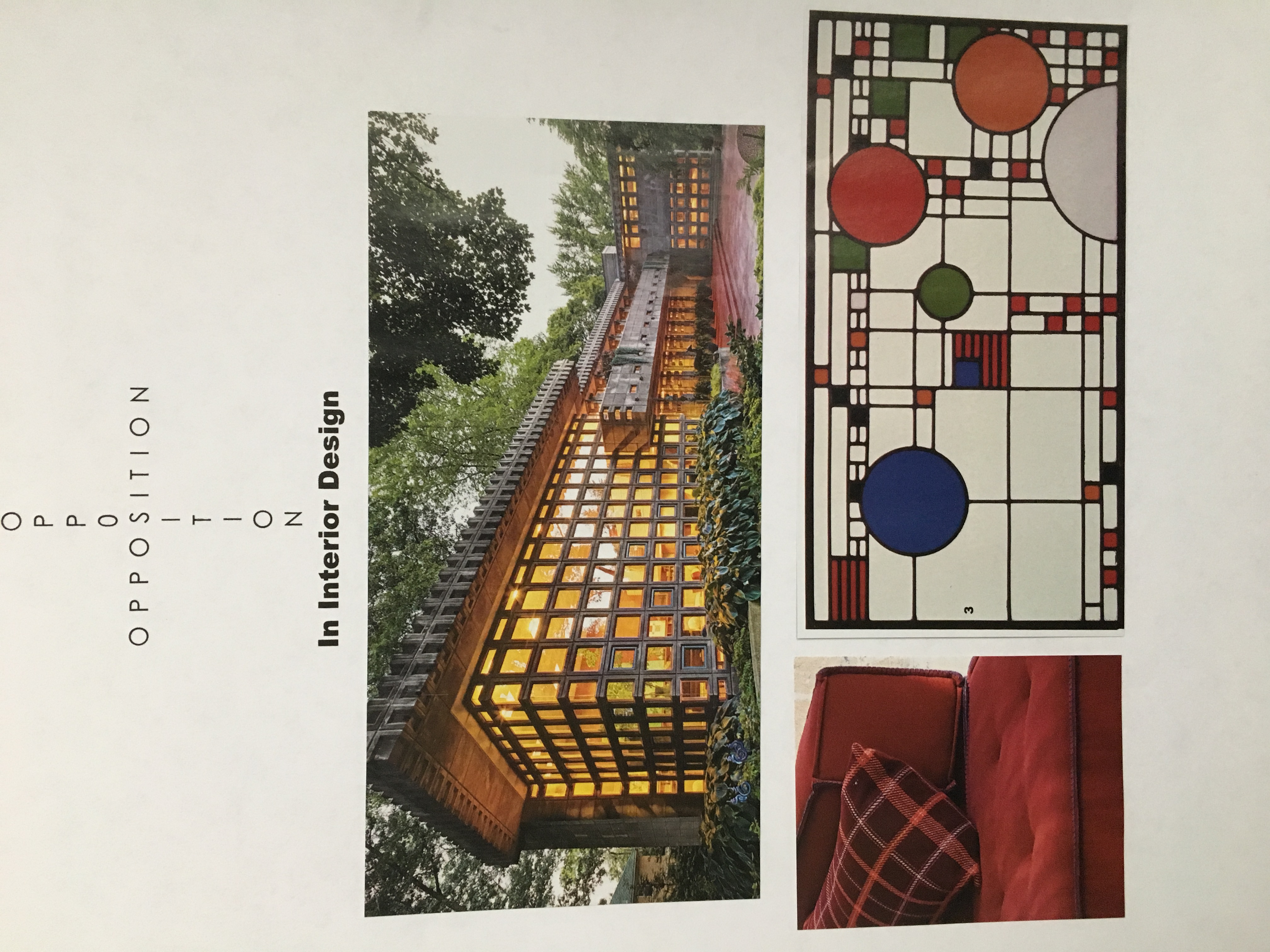 Transition
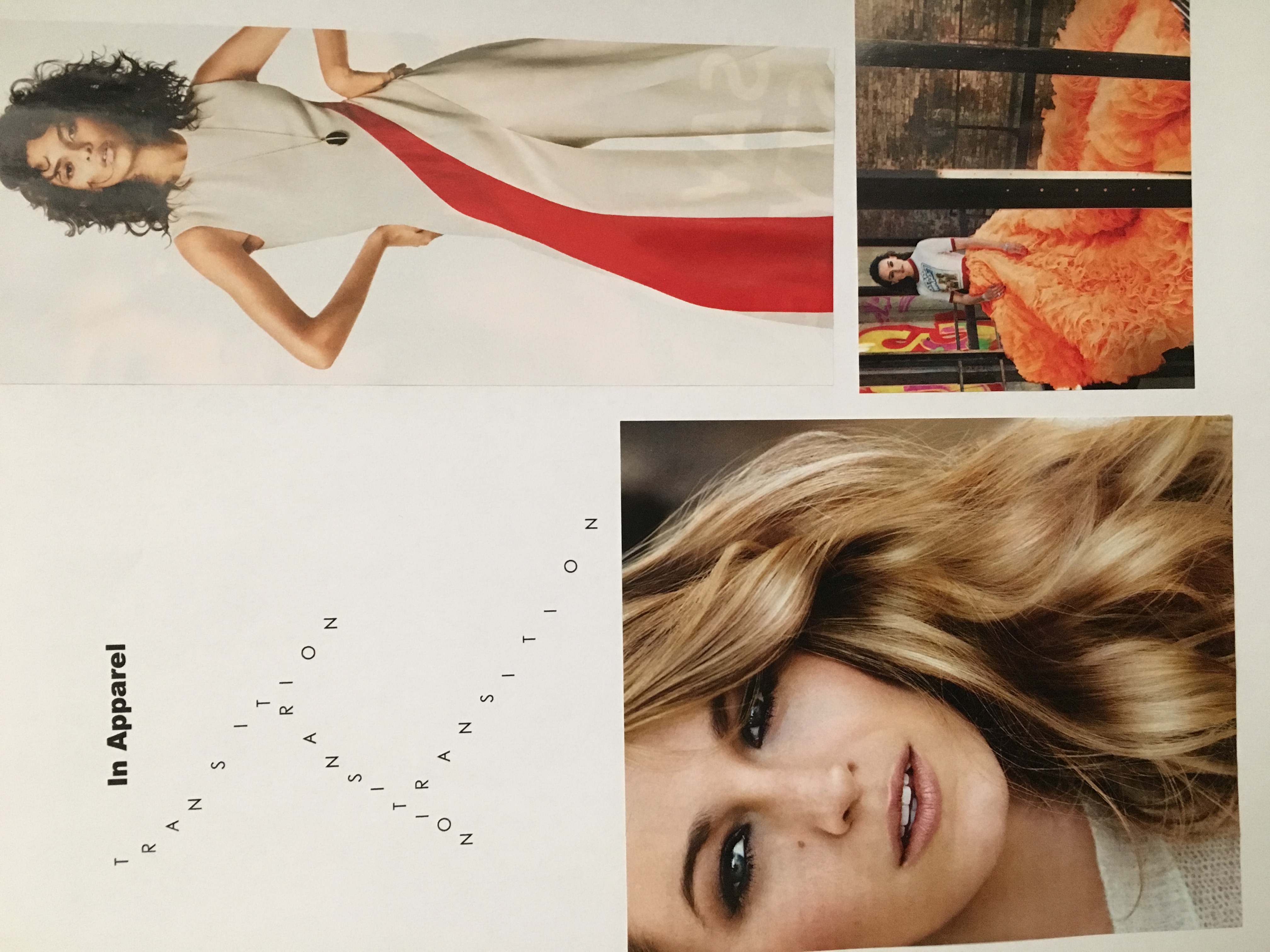 Proportion
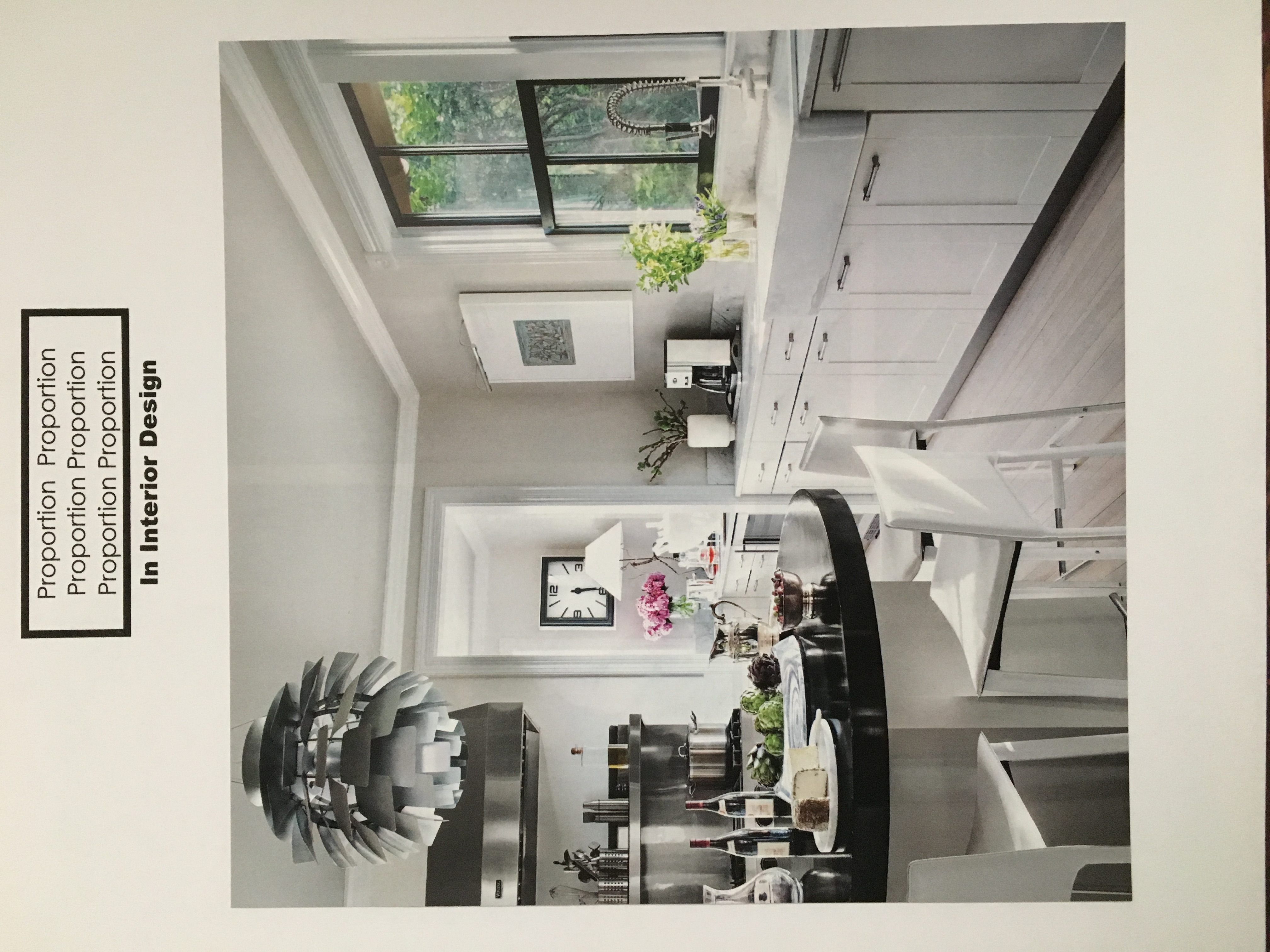 Emphasis
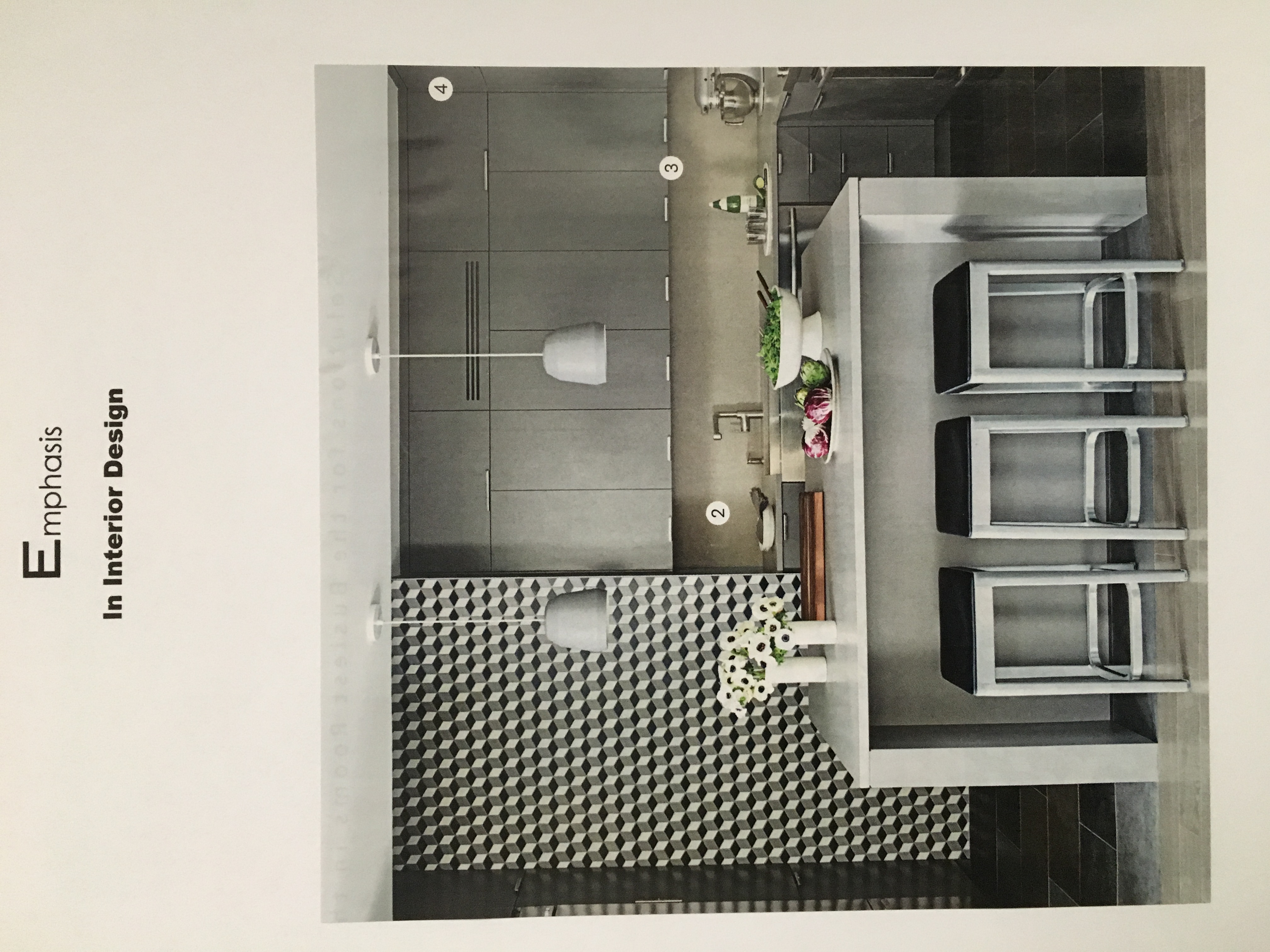 Scale
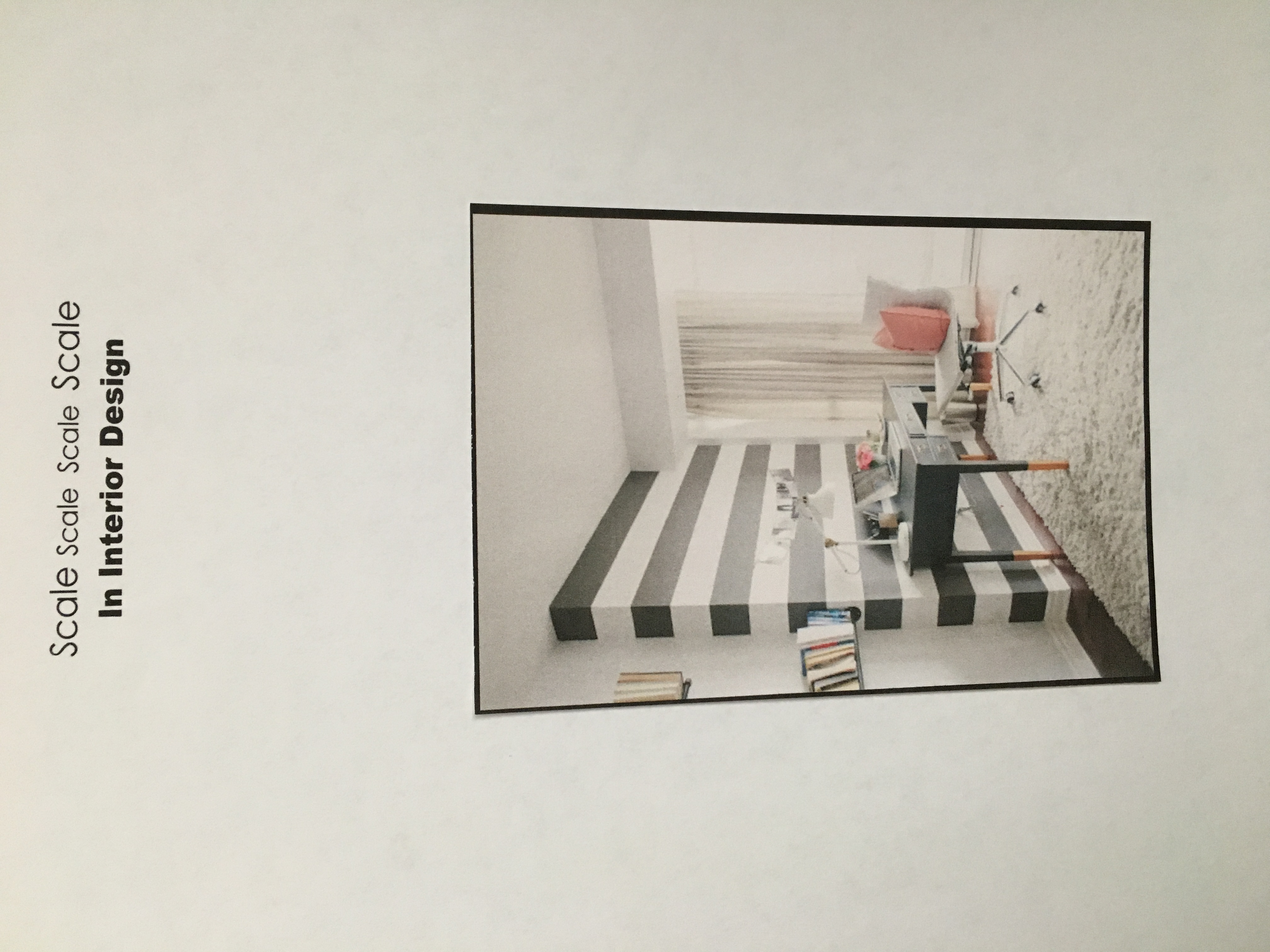 Unity
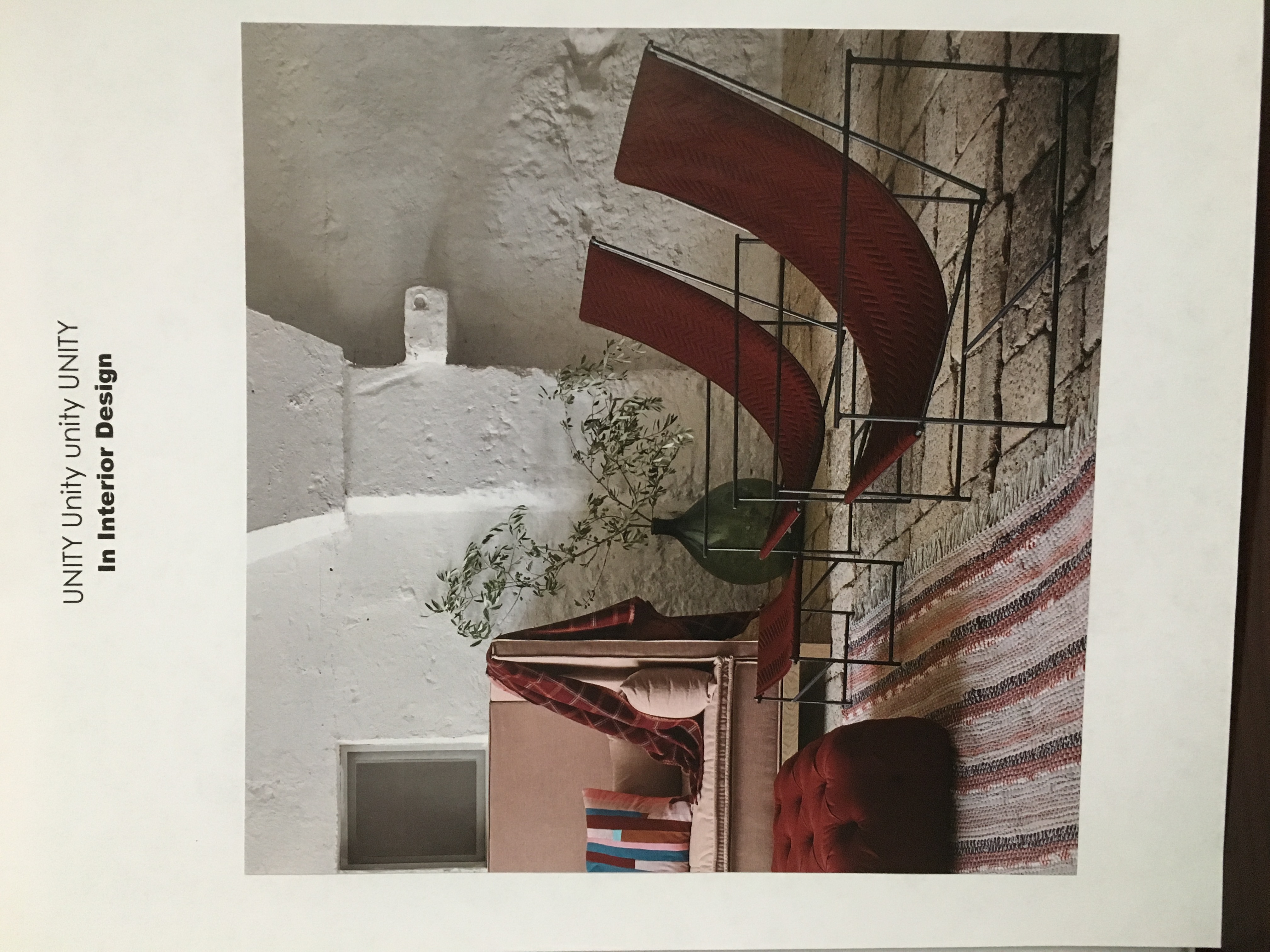 Variety
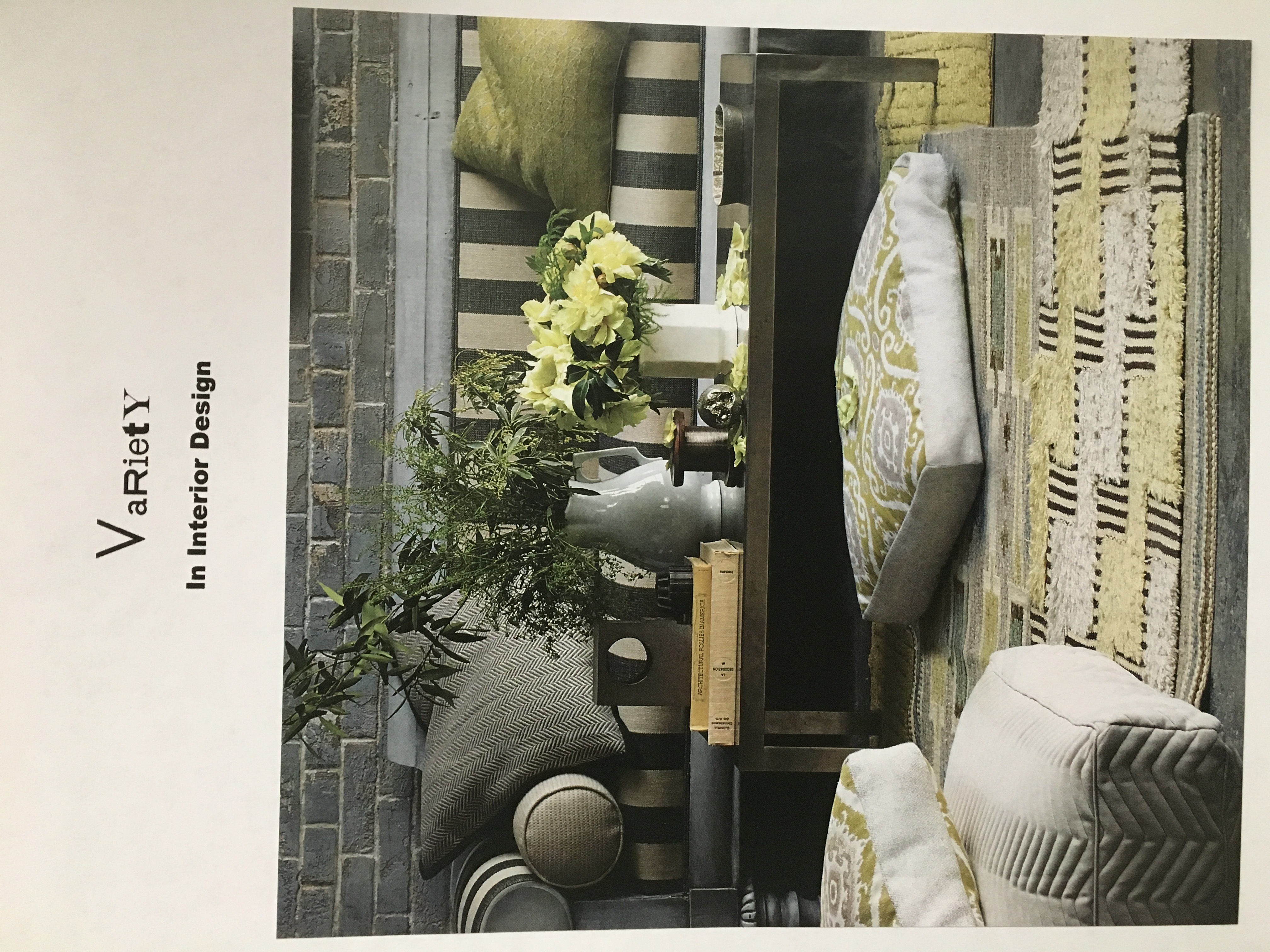 Unity + Variety =HARMONY
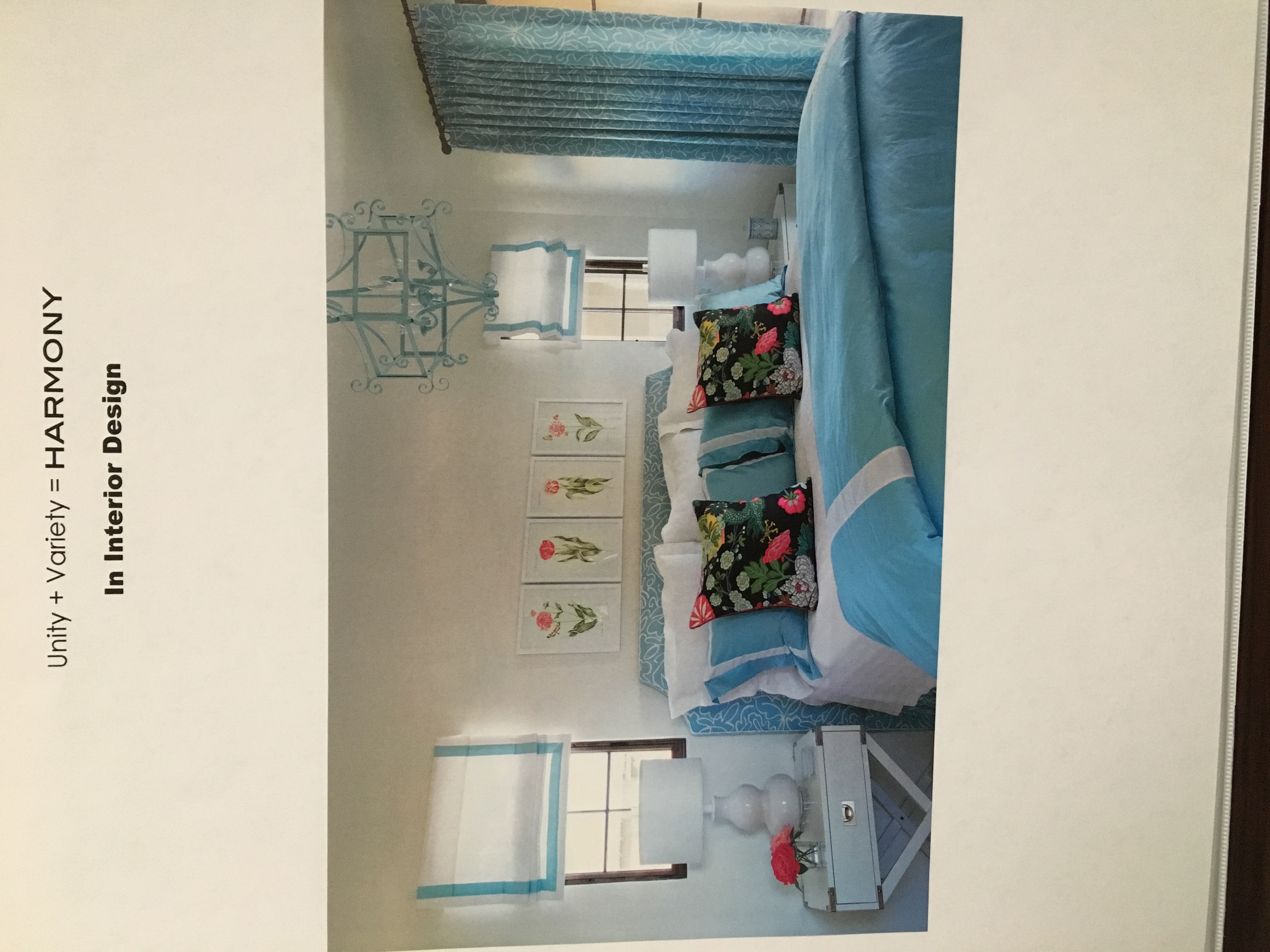